Прокуратура Советского района г. Красноярска
Нарушение запрета на купание в не предназначенных местах, а также в состоянии опьянения, прыгание в воду с мостов, иных сооружений, речного транспорта влечет привлечение к административной ответственности, предусмотренной ст. 1.6 Закона Красноярского края от 02.10.2008 № 7-2161 «Об административных правонарушениях»:
штраф от 500 до 1000 рублей.
Купание разрешено только в санкционированных местах!

Использование иных водоемов небезопасно и может повлечь гибель
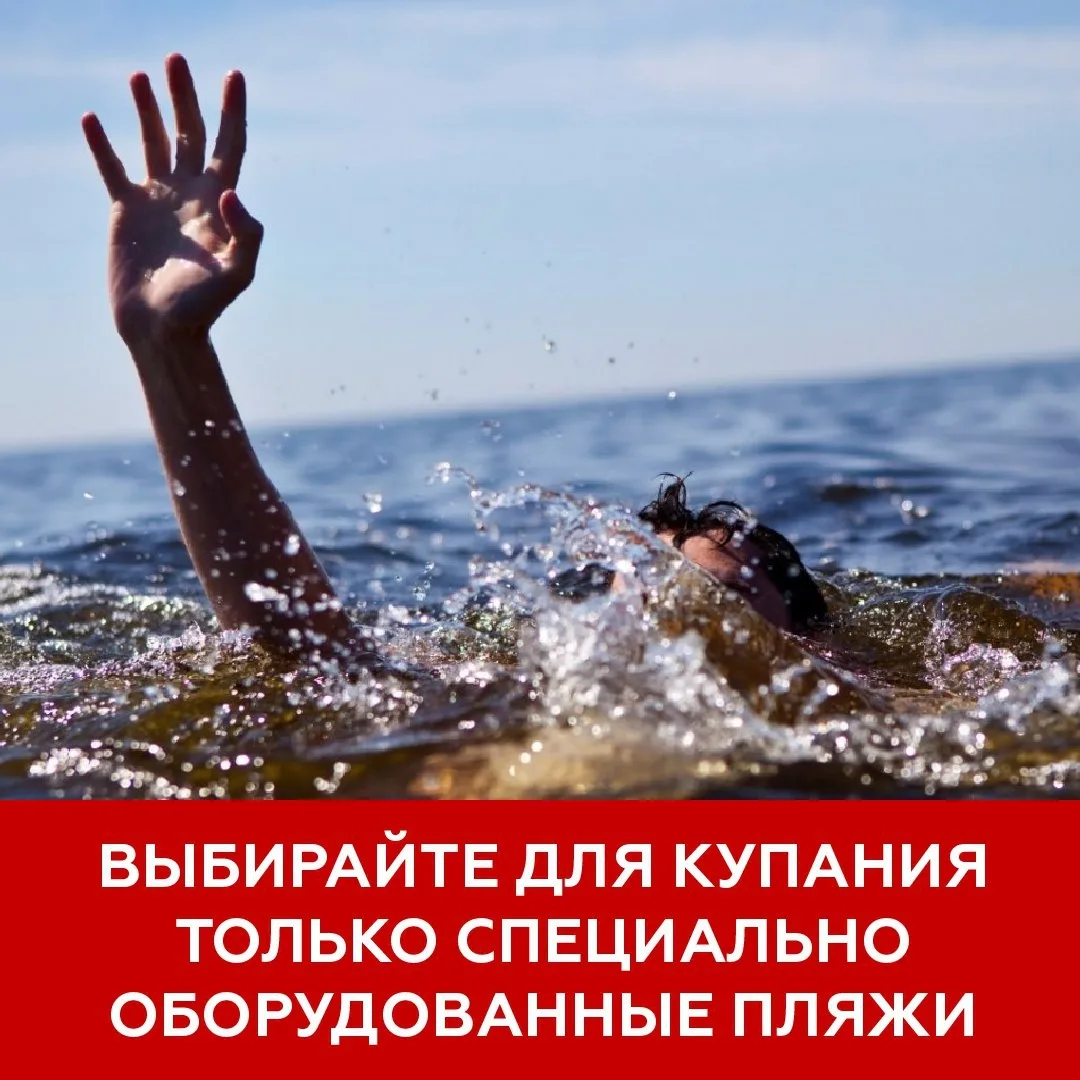